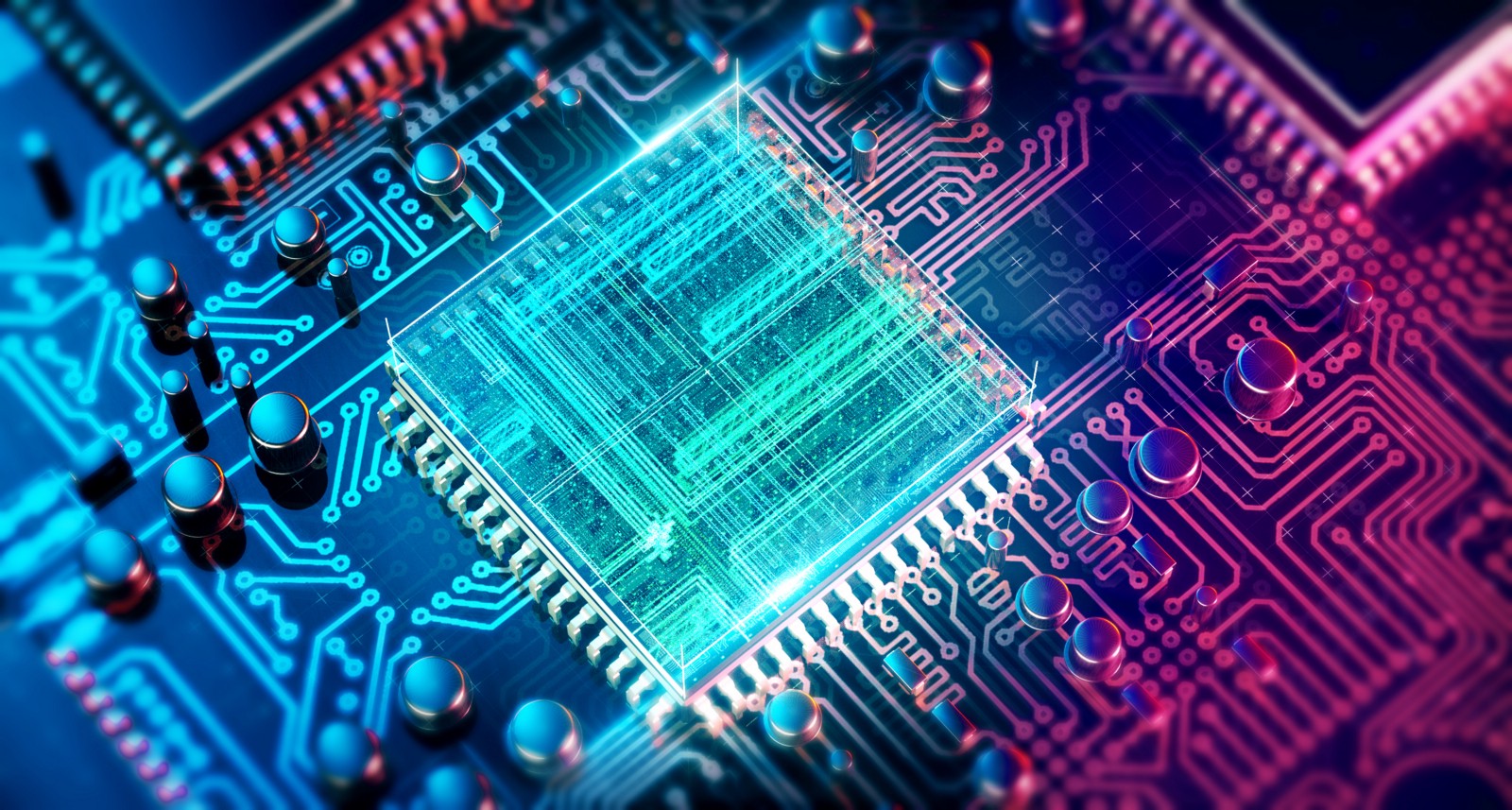 Demonstration of two-qubit algorithms with a superconducting quantum processor
19.03.2018
1
[Speaker Notes: Han das Bild vo de Farbe her passend gfunde. Isch uf google cho woni nach quantum computing gsuecht han. Was das gnau isch weissi aber au nid^^]
Processor
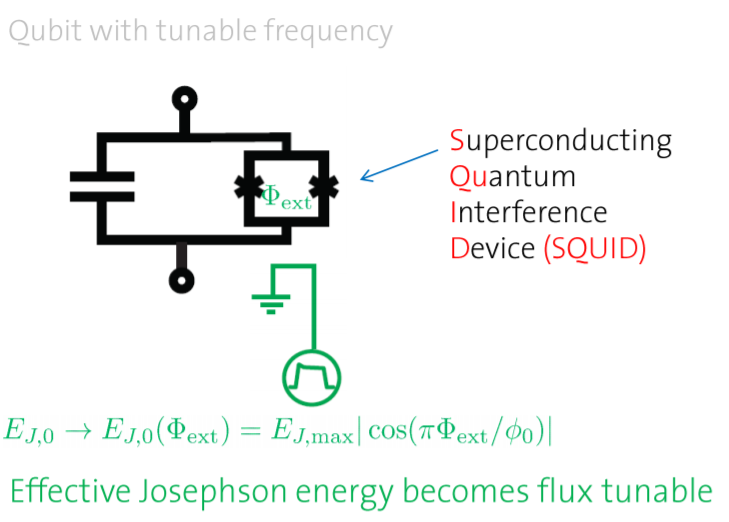 J.Koch et al., Phys. Rev. A 76, 042319 (2007)
Jürg, Stefan, Renato
19.03.2018
2
Processor
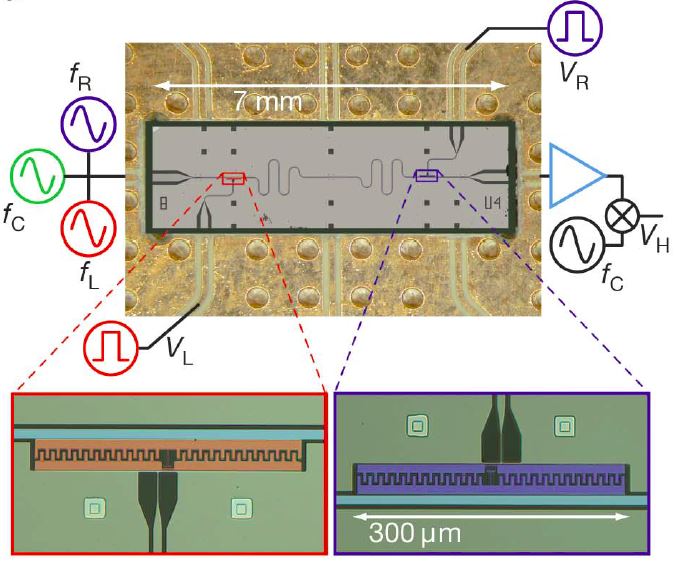 DiCarlo, L. et al. Demonstration of two-qubit algorithms with a superconducting quantum processor. Nature 460, 240–244 (2009)
Jürg, Stefan, Renato
19.03.2018
3
2 Qubits in a cavity (Dispersive limit)
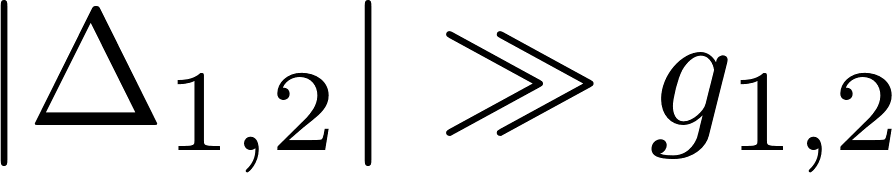 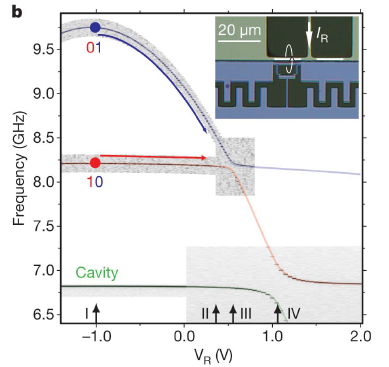 DiCarlo, L. et al. Demonstration of two-qubit algorithms with a superconducting quantum processor. Nature 460, 240–244 (2009)
Jürg, Stefan, Renato
19.03.2018
4
[Speaker Notes: Question: How to use the processor for algorithms]
2 Qubits in a cavity
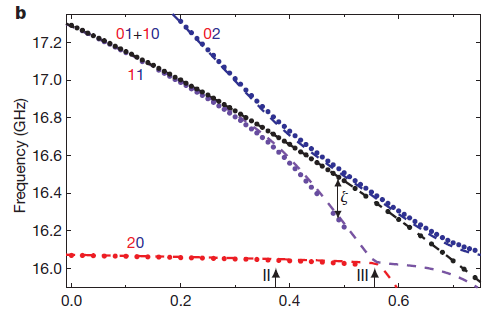 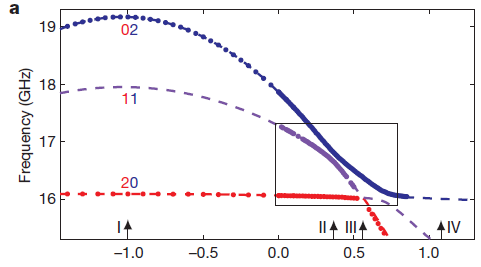 DiCarlo, L. et al. Demonstration of two-qubit algorithms with a superconducting quantum processor. Nature 460, 240–244 (2009)
Jürg, Stefan, Renato
19.03.2018
5
[Speaker Notes: Question: How to use the processor for algorithms]
2 Qubits in a cavity
The Tavis-Cummings generalized to multi-level transmon qubits:
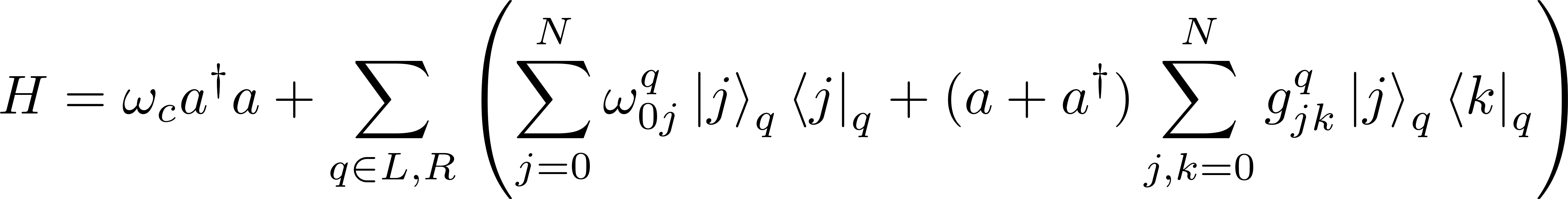 Jürg, Stefan, Renato
19.03.2018
6
[Speaker Notes: Question: How to use the processor for algorithms]
2 Qubits in a cavity  (C-Phase gate)
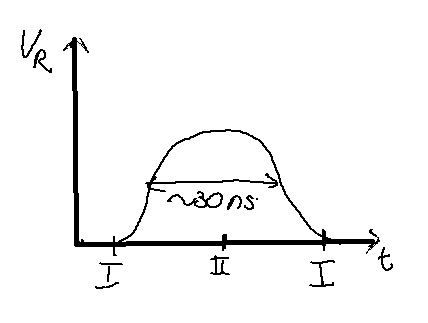 DiCarlo, L. et al. Demonstration of two-qubit algorithms with a superconducting quantum processor. Nature 460, 240–244 (2009)
Jürg, Stefan, Renato
19.03.2018
7
[Speaker Notes: Question: How to use the processor for algorithms]
2 Qubits in a cavity  (C-Phase gate)
All the computational basis states aquire a relative phase because of the pulse




To realize a C-Phase gate we would like to get

Choose the pulse such that 
Play with the pulse form and      to make       and      integer multiples of    .
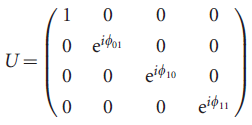 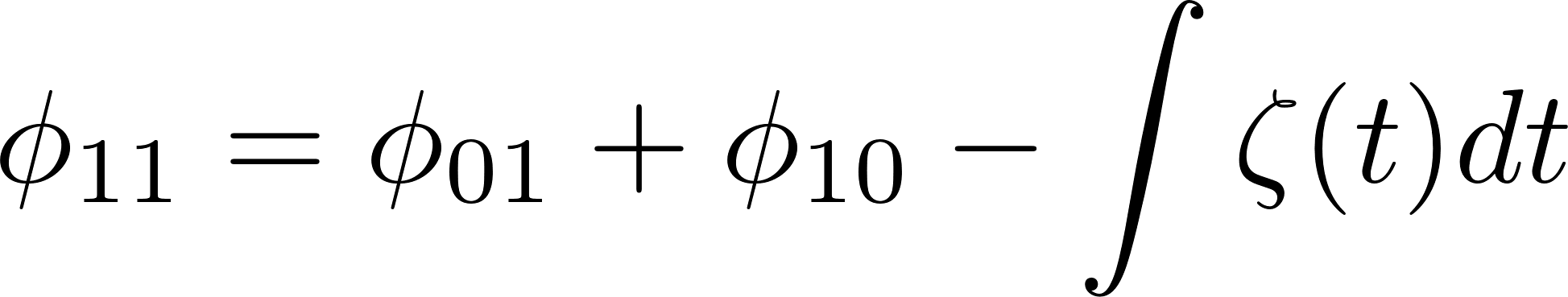 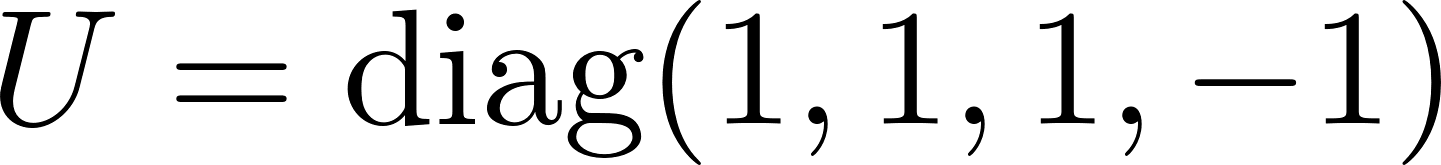 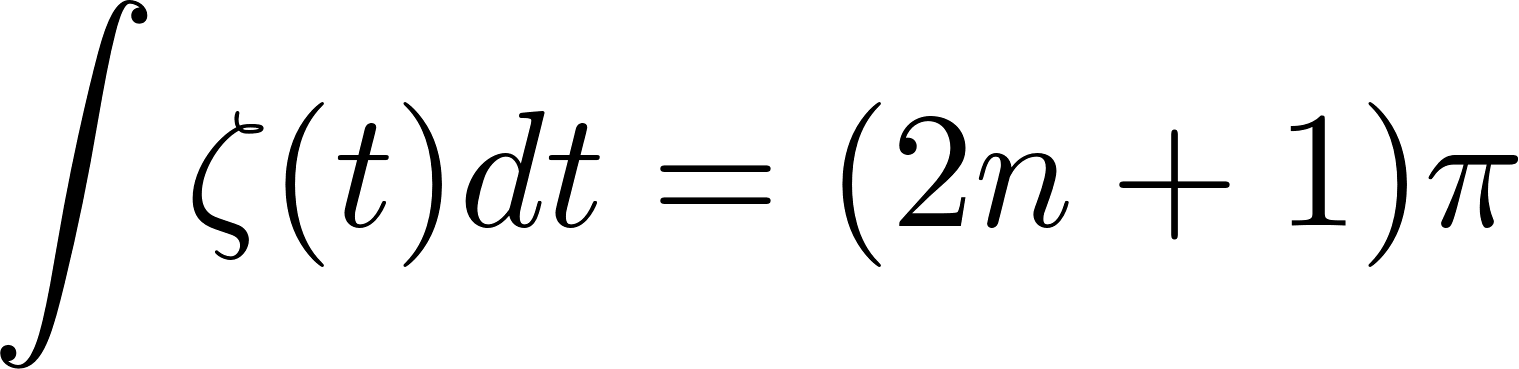 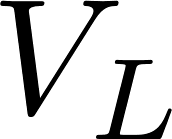 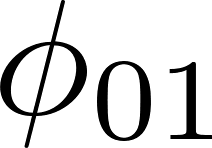 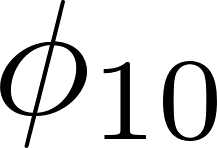 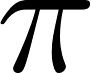 Jürg, Stefan, Renato
19.03.2018
8
[Speaker Notes: Question: How to use the processor for algorithms]
2 Qubit readout
Goal: We want to be able to perform a full state tomography of our processor to test it’s functionality.
We need independent measurement operators
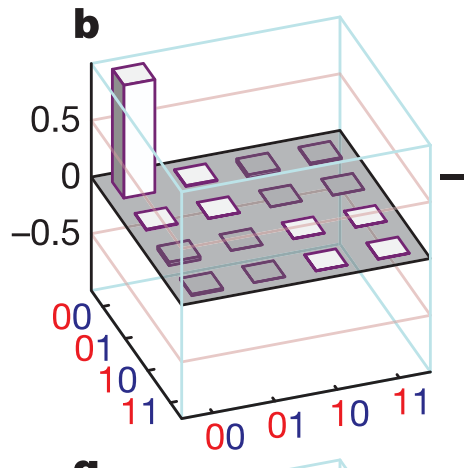 DiCarlo, L. et al. Demonstration of two-qubit algorithms with a superconducting quantum processor. Nature 460, 240–244 (2009)
Jürg, Stefan, Renato
19.03.2018
9
[Speaker Notes: Question: How to use the processor for algorithms]
2 Qubit readout
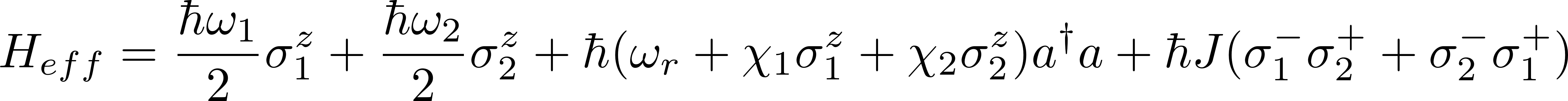 Cavity resonance frequency gets shifted by state of the Qubit.
A measurement of the homodyne Voltage      corresponds to a measurement of the operator 
Precompose with rotations to get more measurement operators
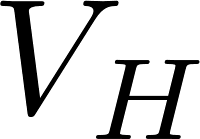 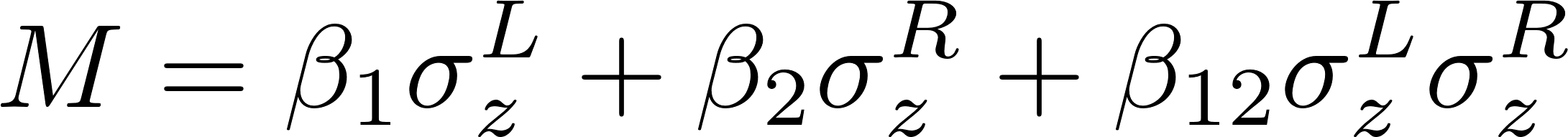 Filipp et al., Phys. Rev. Lett. 102, 200402 (2009)
Jürg, Stefan, Renato
19.03.2018
10
[Speaker Notes: Question: How to use the processor for algorithms]
Implementations – Grover & Bell States
input
output
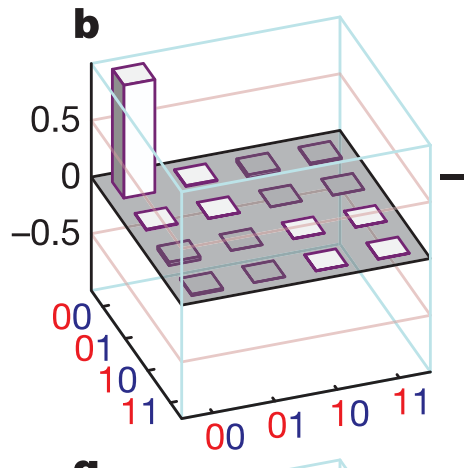 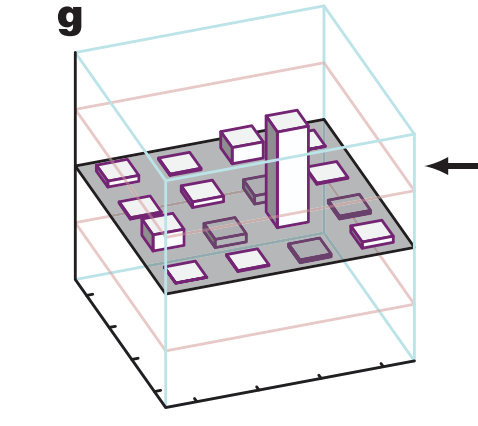 DiCarlo, L. et al. Demonstration of two-qubit algorithms with a superconducting quantum processor. Nature 460, 240–244 (2009)
Jürg, Stefan, Renato
19.03.2018
11
[Speaker Notes: Question: How to use the processor for algorithms]
Universal?
We have implemented:
single qubit rotations
C-phase gate (two qubit gate)
Universality!
Jürg, Stefan, Renato
19.03.2018
12
[Speaker Notes: Frage: wie funktioniert das mit dem phase shift genau?

Und ich muess no sege wieso das universality impliziert^^]
Testing the processor – Bell States
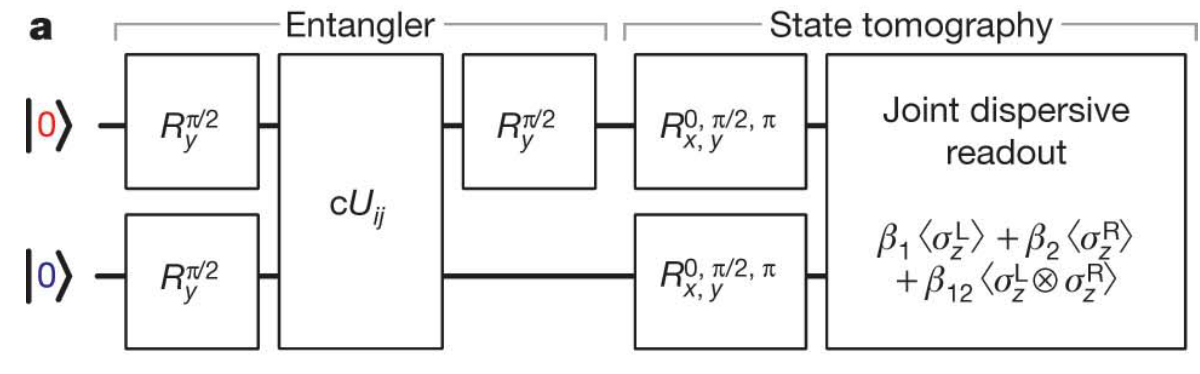 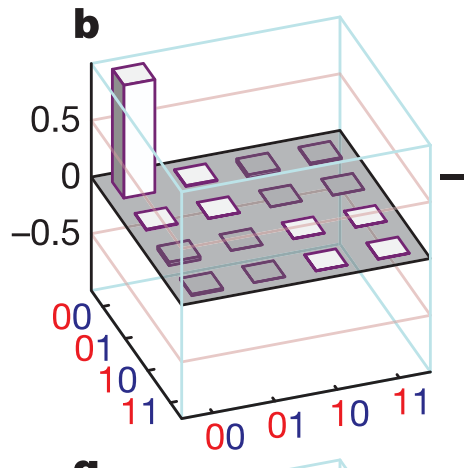 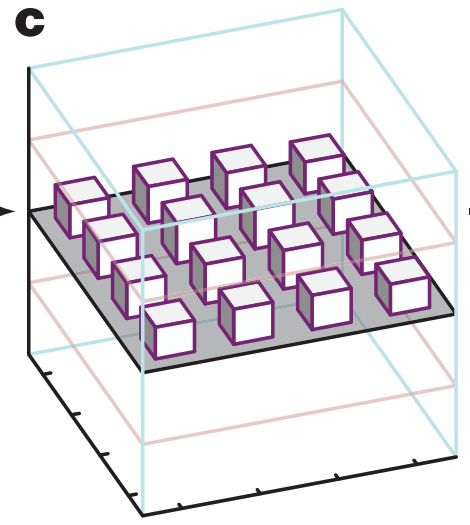 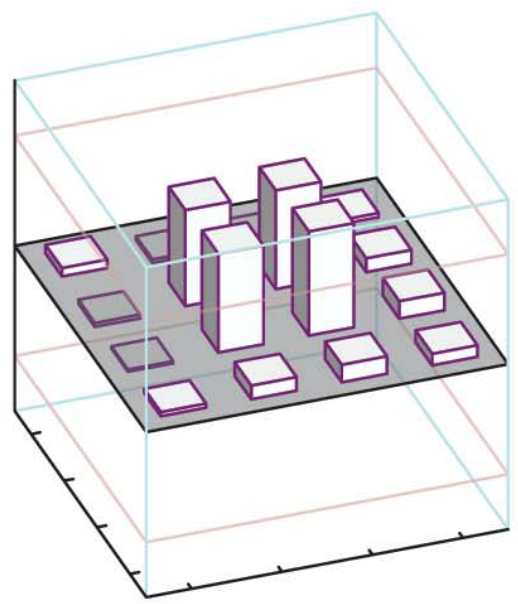 Density matrix:
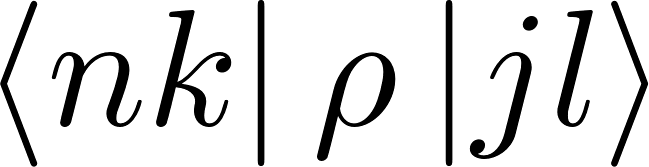 DiCarlo, L. et al. Demonstration of two-qubit algorithms with a superconducting quantum processor. Nature 460, 240–244 (2009)
Jürg, Stefan, Renato
19.03.2018
13
[Speaker Notes: Use Blackboard as support
introduce density matrix
explain phase shift
say how one achieves the Bell states and what is special about them (how to use them)]
Bell States
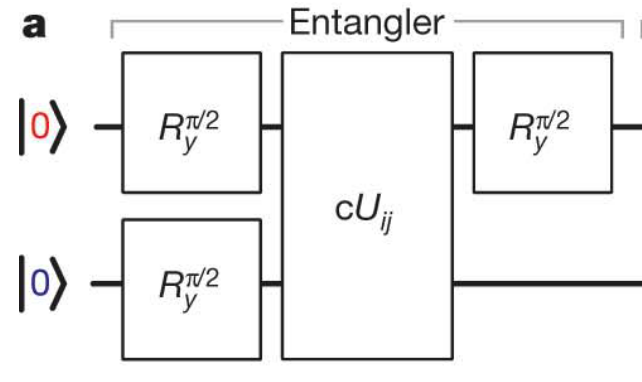 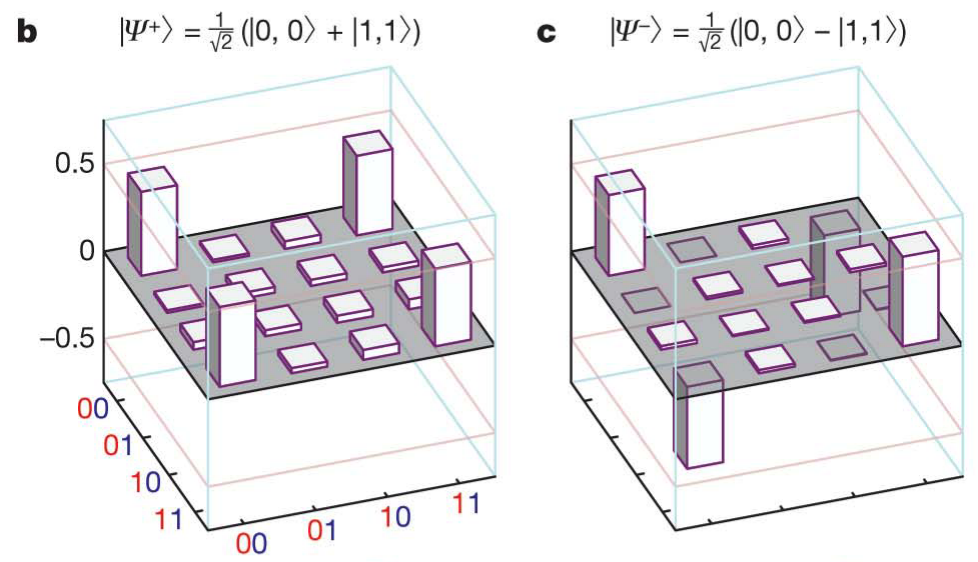 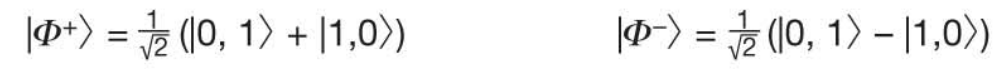 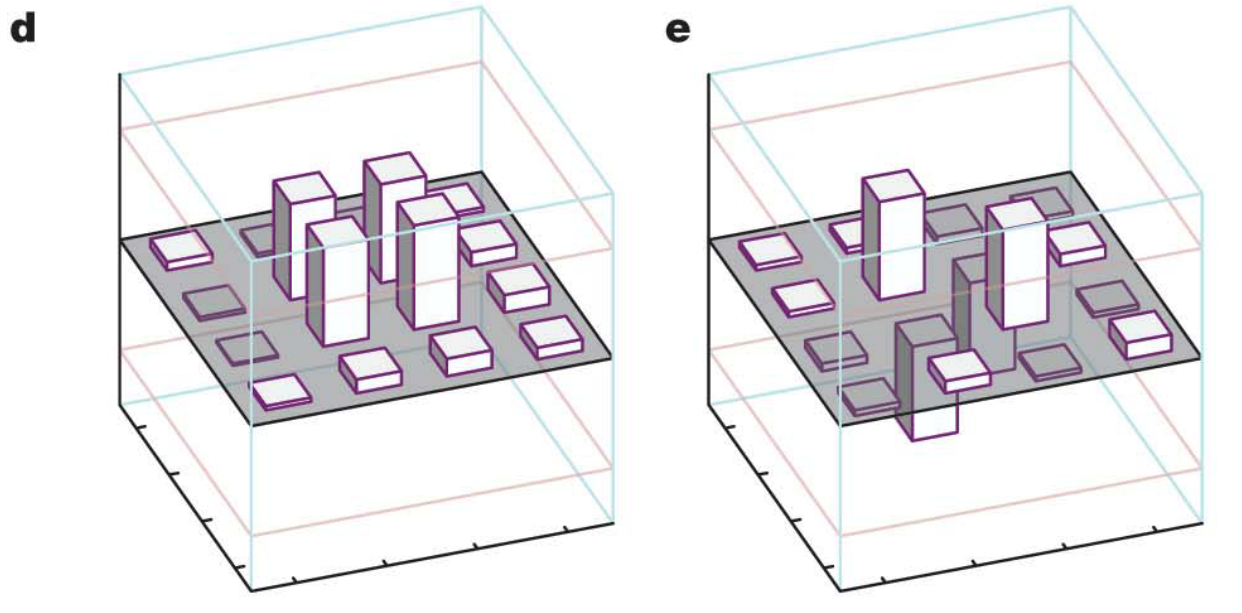 DiCarlo, L. et al. Demonstration of two-qubit algorithms with a superconducting quantum processor. Nature 460, 240–244 (2009)
Jürg, Stefan, Renato
19.03.2018
14
[Speaker Notes: Depending on cU_ij we can get to any of the 4 Bell states. We can (naively) see that the processor works well.
But not all of the Bell states are achieved with the same accuracy.]
Grover Algorithm
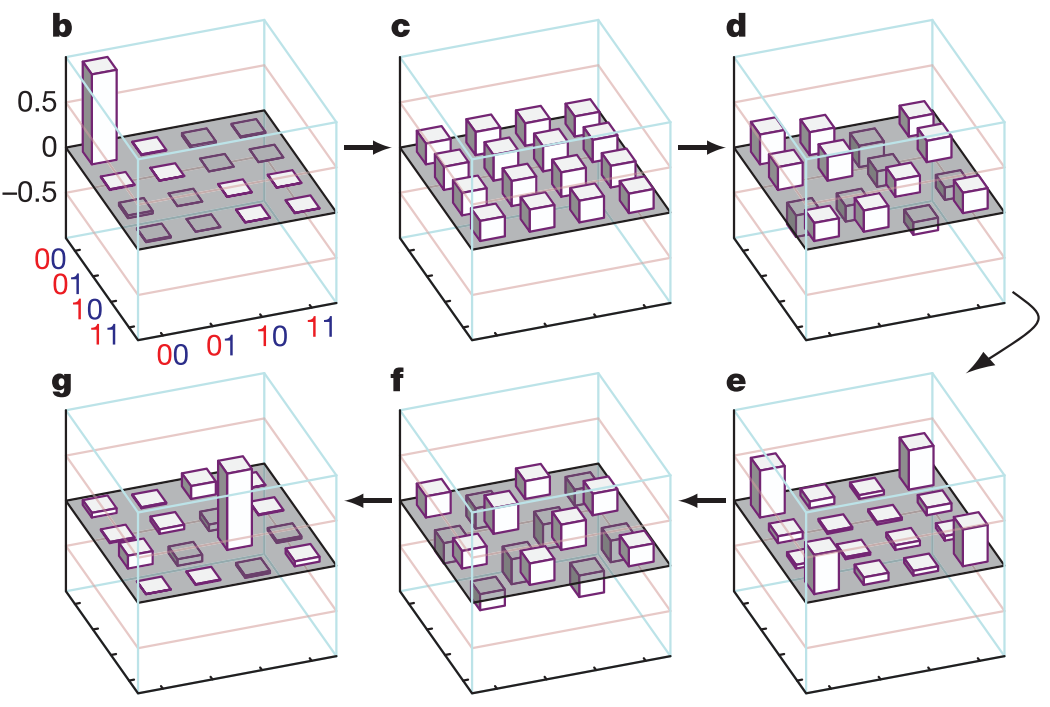 DiCarlo, L. et al. Demonstration of two-qubit algorithms with a superconducting quantum processor. Nature 460, 240–244 (2009)
Jürg, Stefan, Renato
19.03.2018
15
[Speaker Notes: Show the implementation step by step.
but only quickly (I am not sure how educational this is)...]
Algorithmic Performance
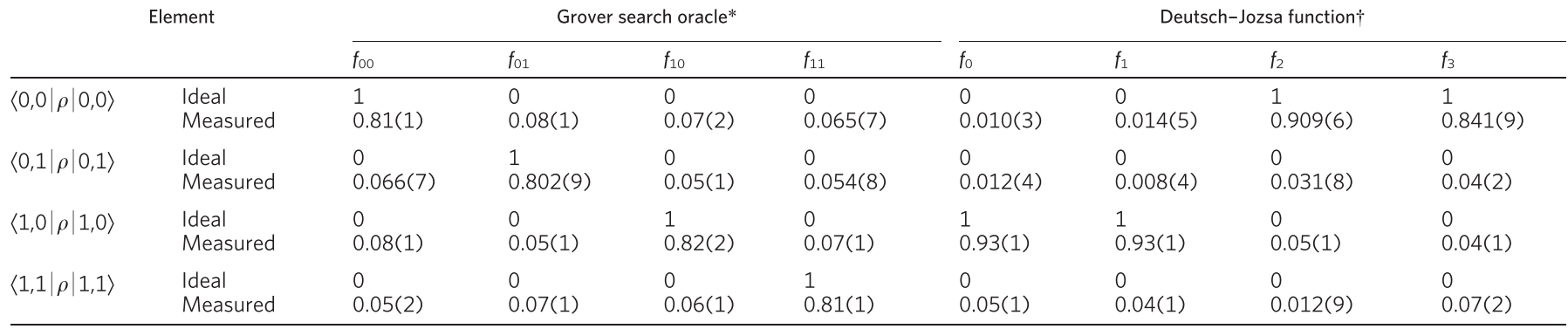 DiCarlo, L. et al. Demonstration of two-qubit algorithms with a superconducting quantum processor. Nature 460, 240–244 (2009)
Jürg, Stefan, Renato
19.03.2018
16